Crescere come abitante della Terra
Agr. Dott.ssa Giorgia Tonon
Ogni grande viaggio inizia con il primo passo…1996: primo giorno di scuola elementare
La scuola primaria C. Collodi di Codognè
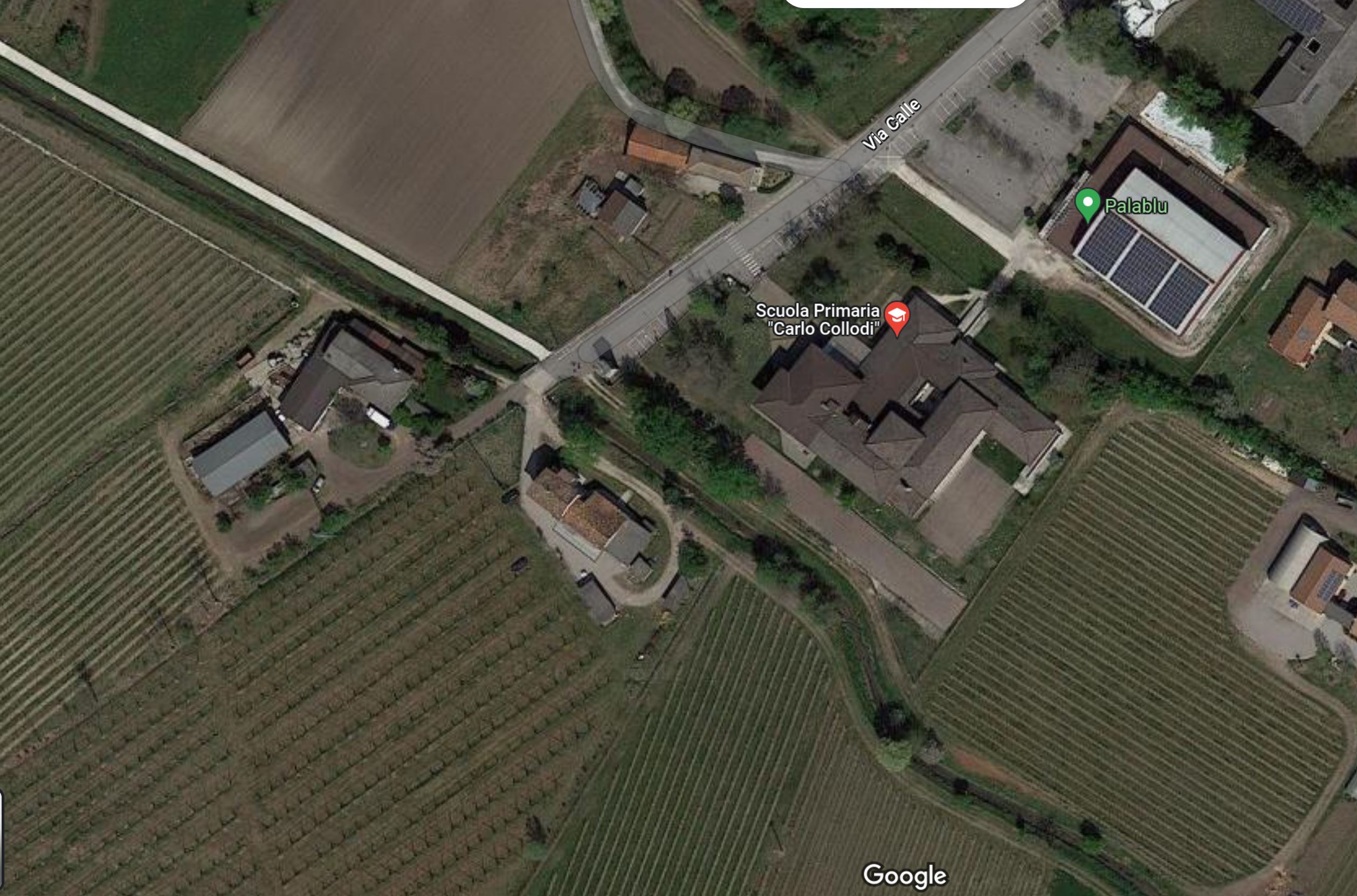 La scuola secondaria di primo grado M. Ferracini di Codognè
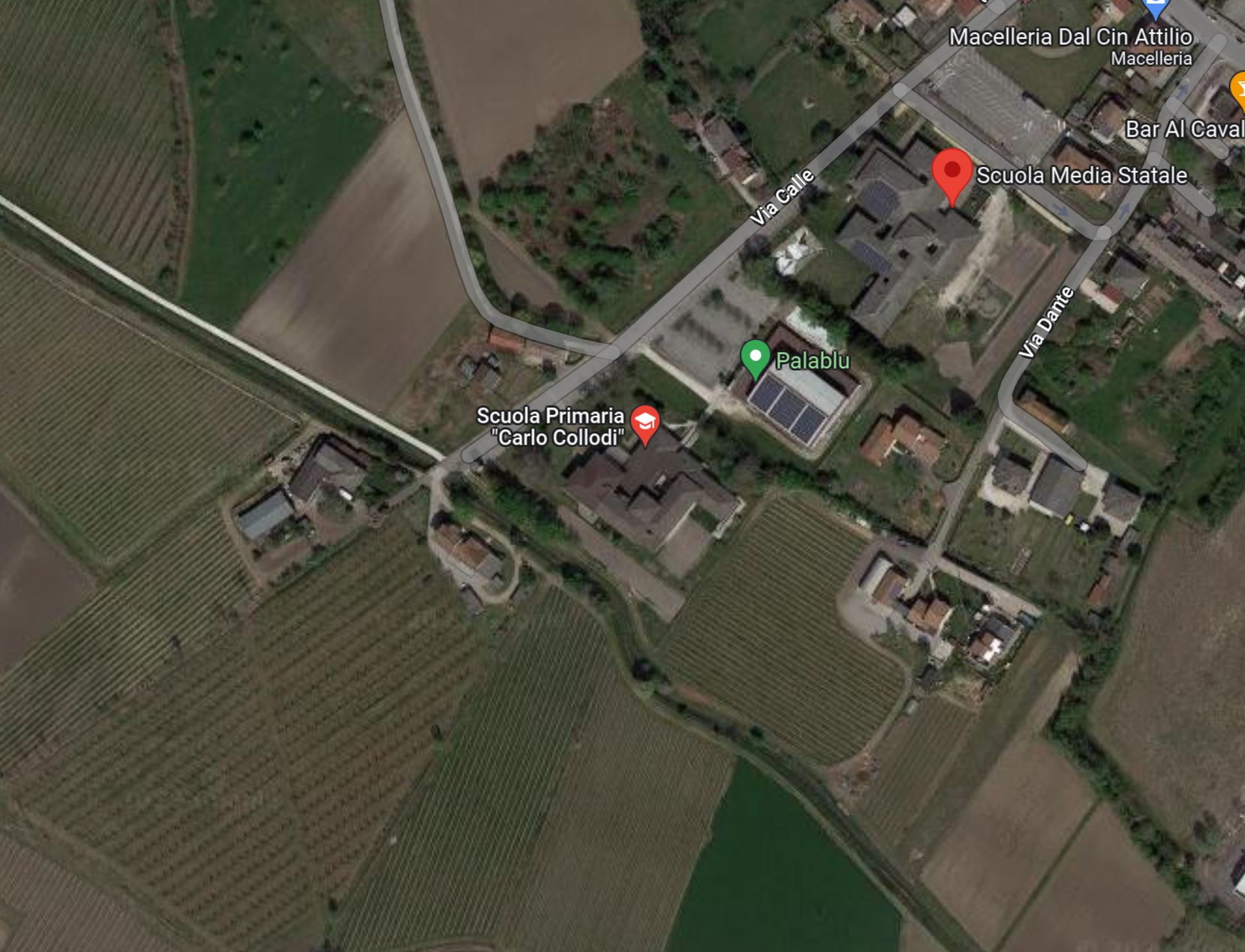 I campeggi in val Tonale (2001-2002)
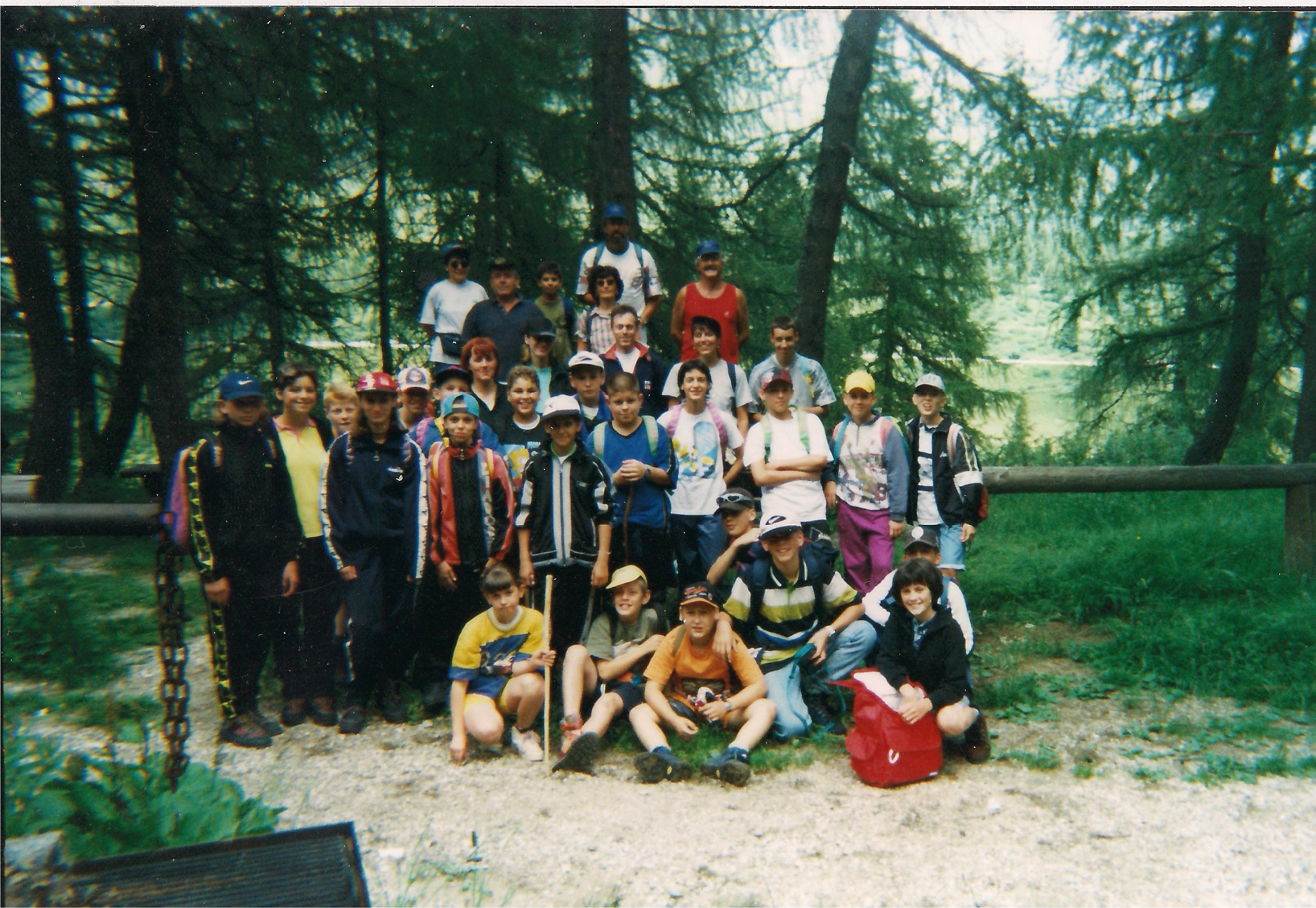 2006: vacanze in Spagna
Accompagata dall’esperienza educativa scout
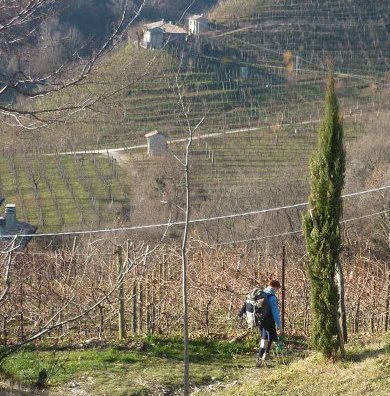 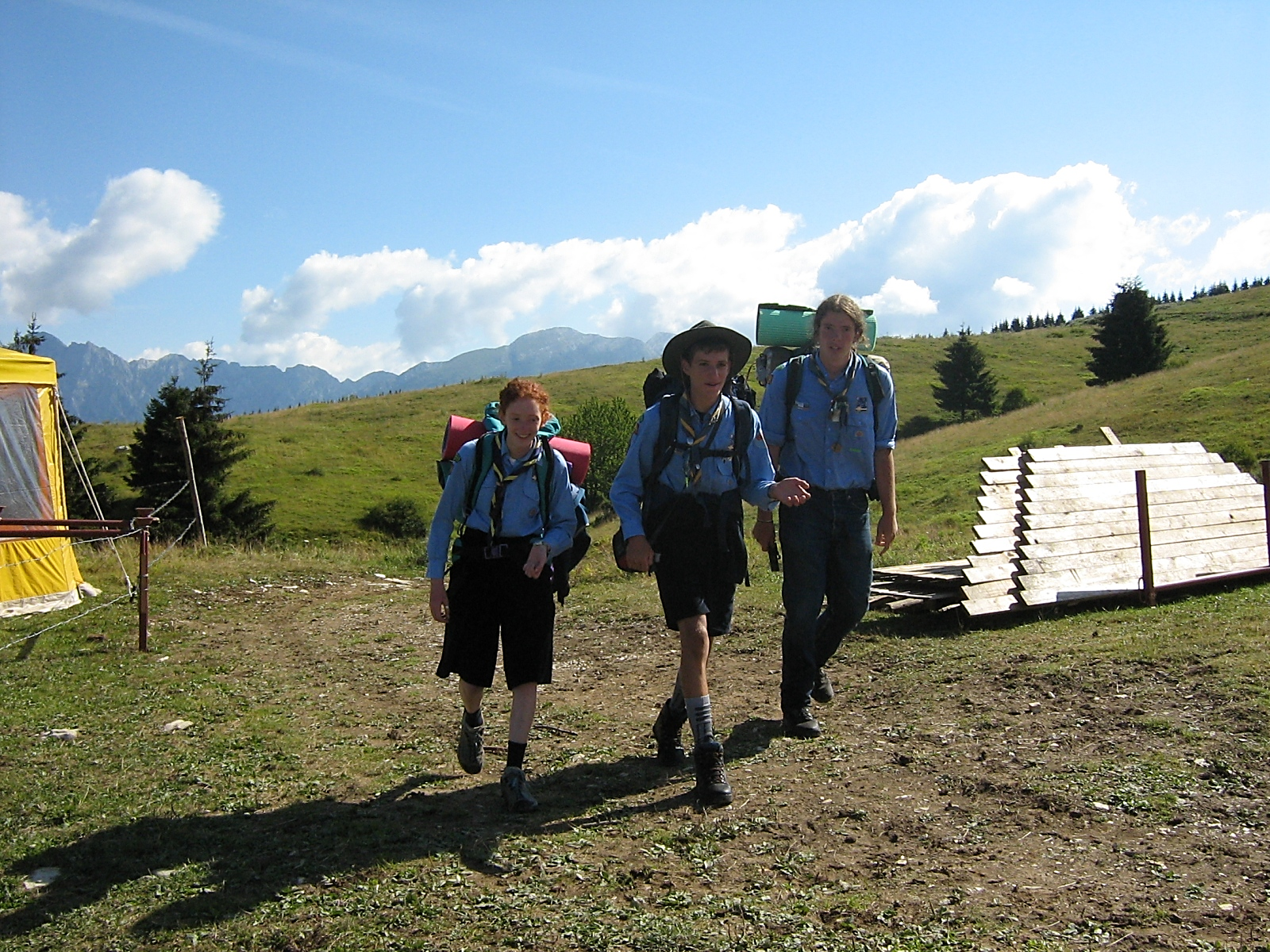 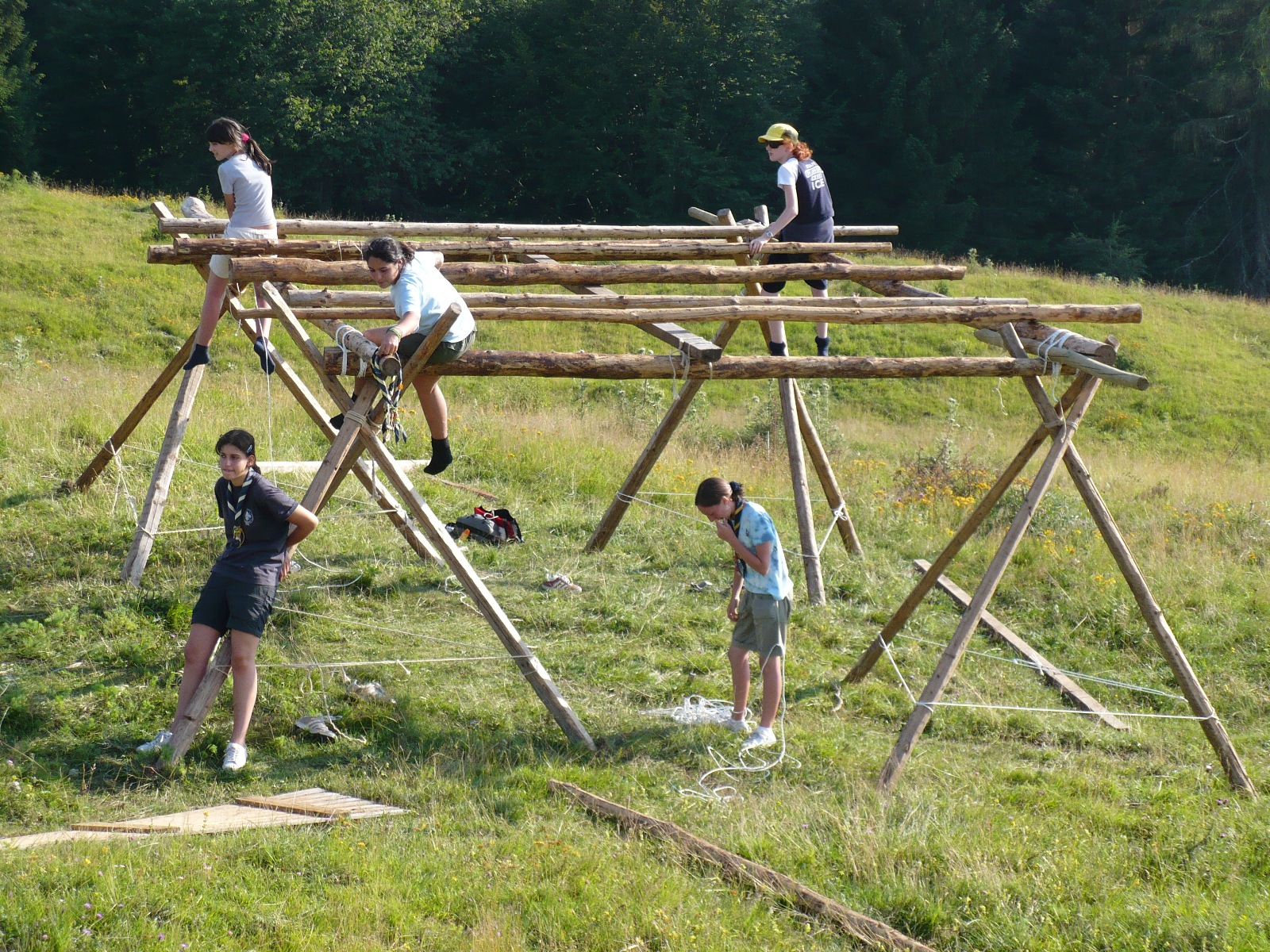 2007: voglio studiare la natura
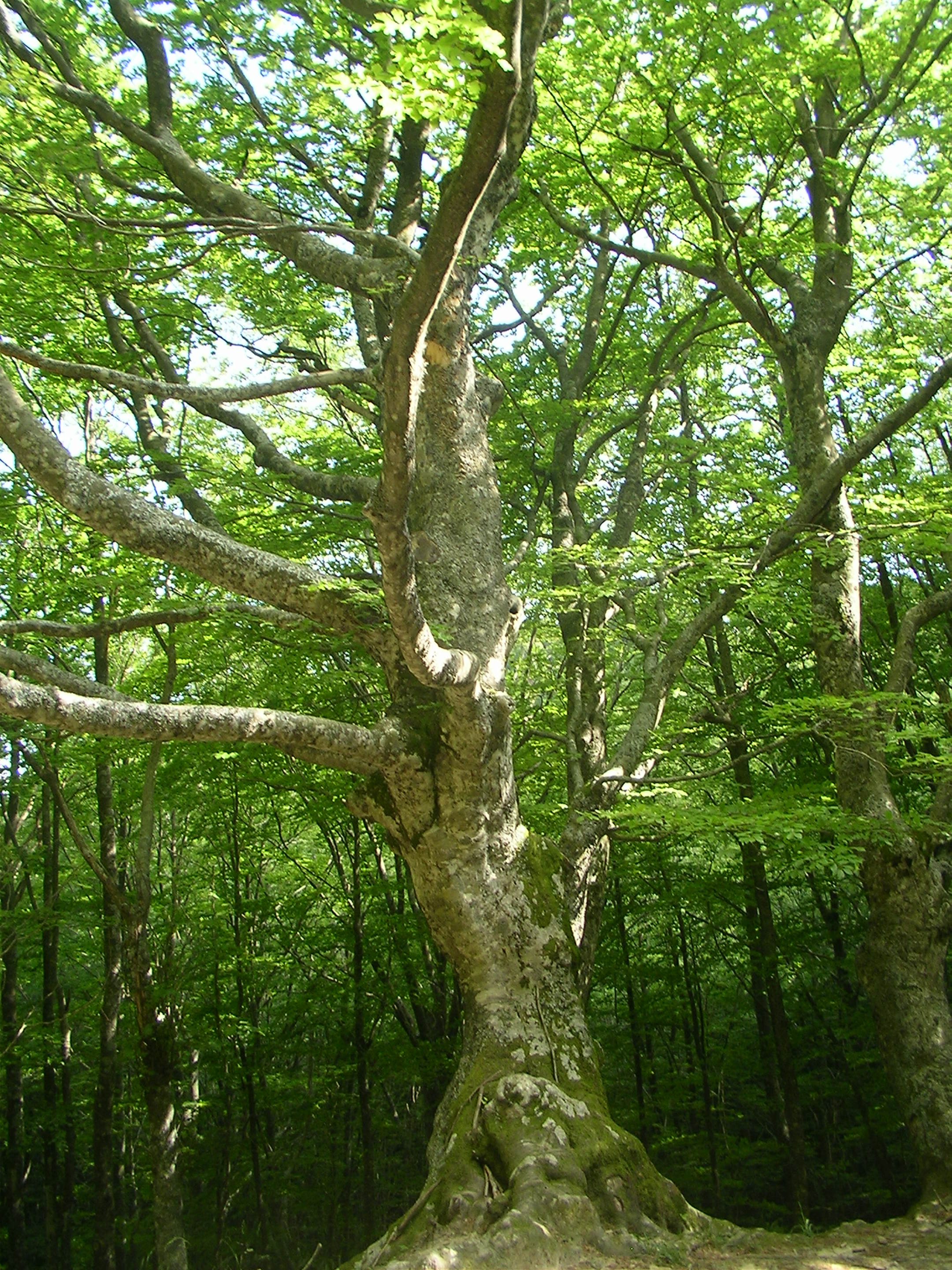 2010: università di UdineScienze per l’Ambiente e la Natura
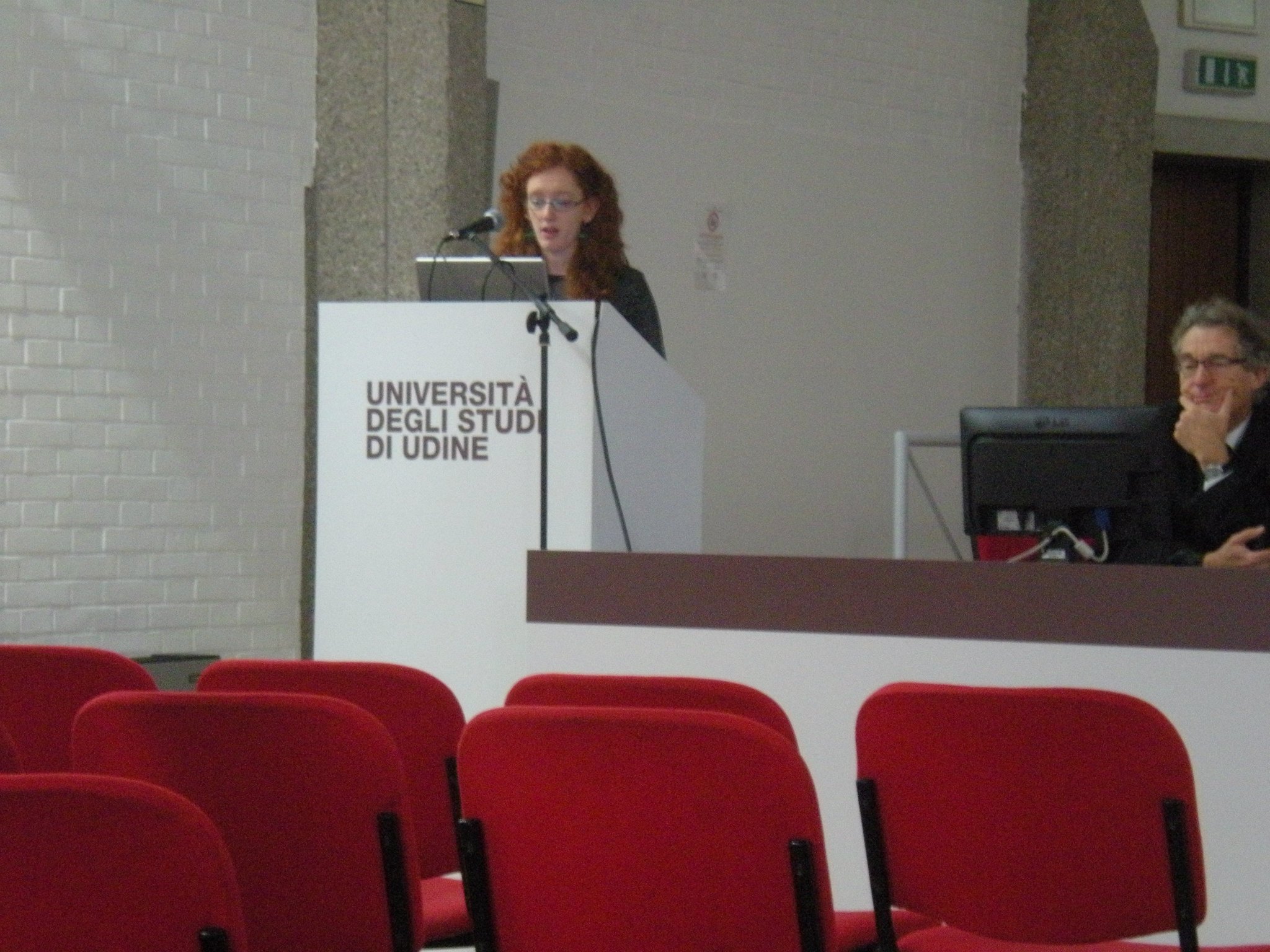 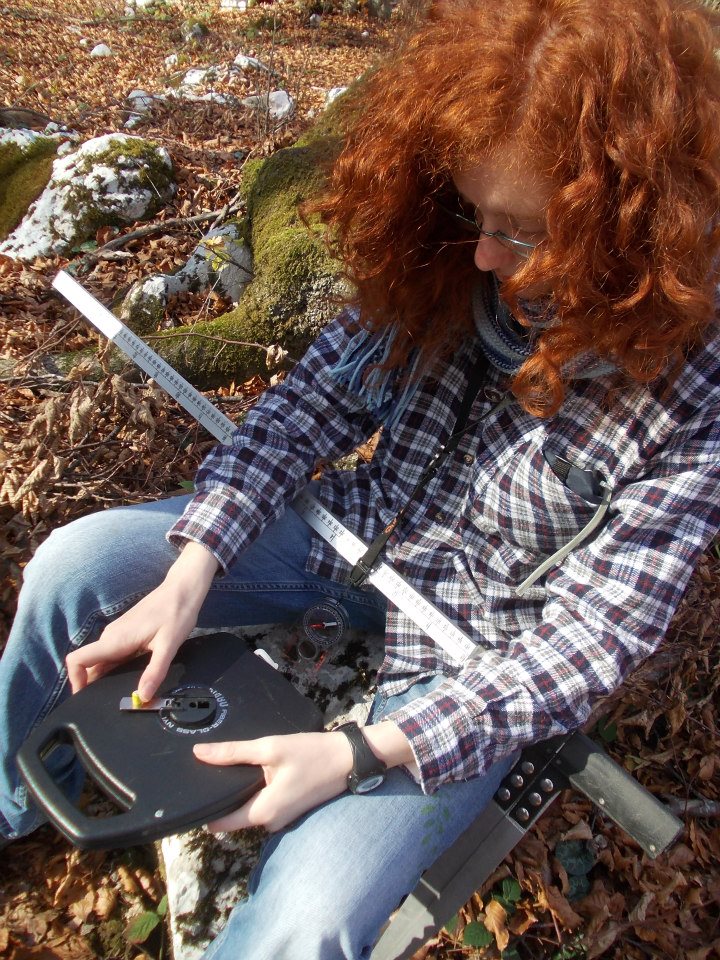 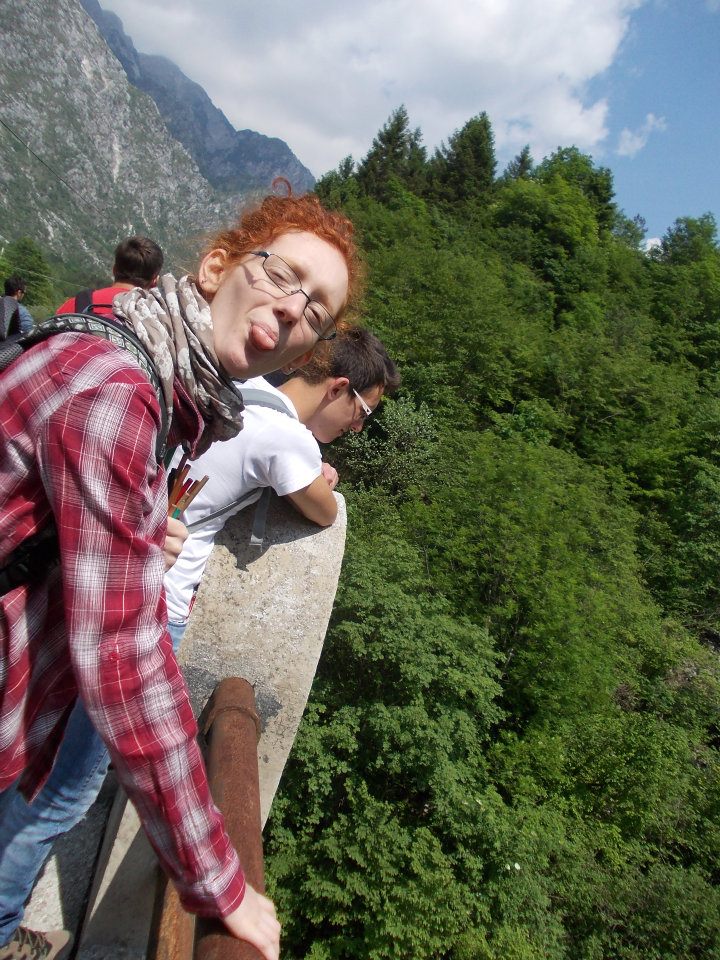 2012: WWOOFWorld Wide Opportunities on Organic Farms
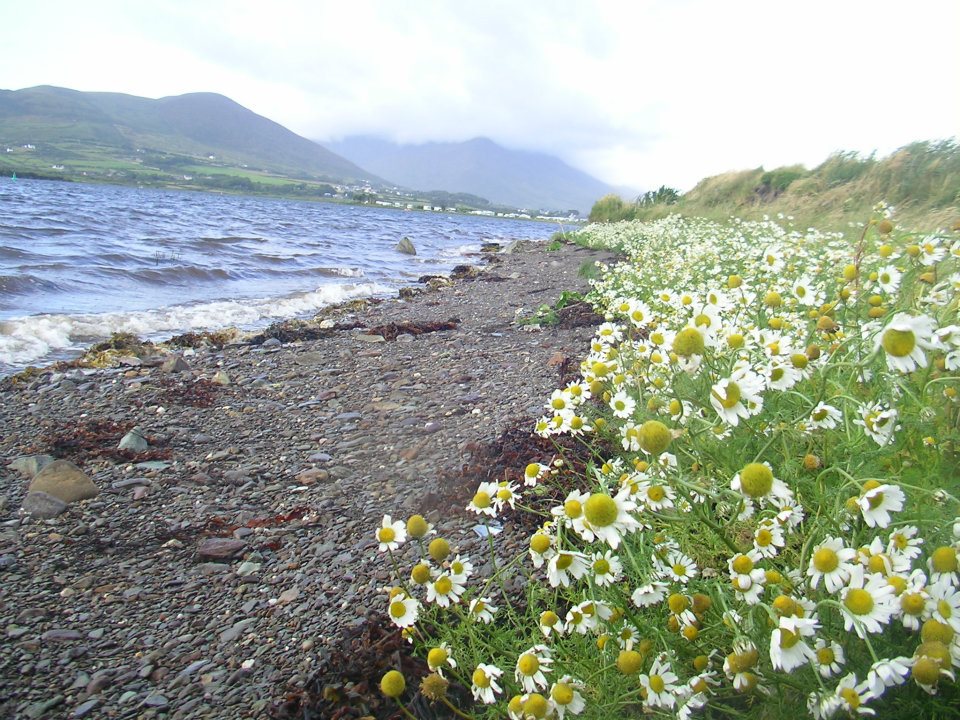 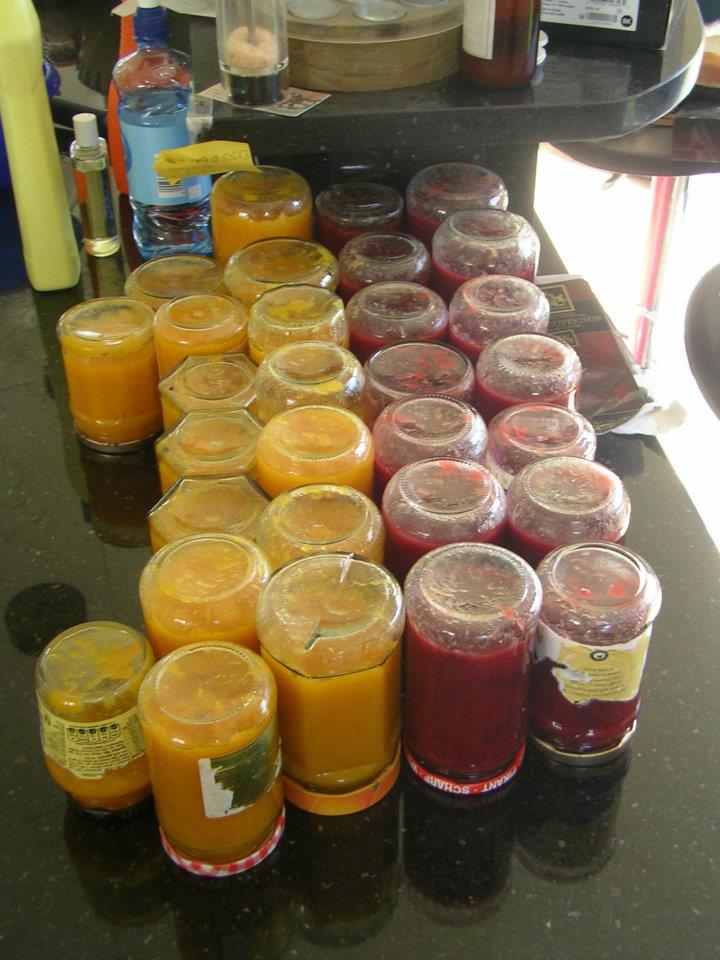 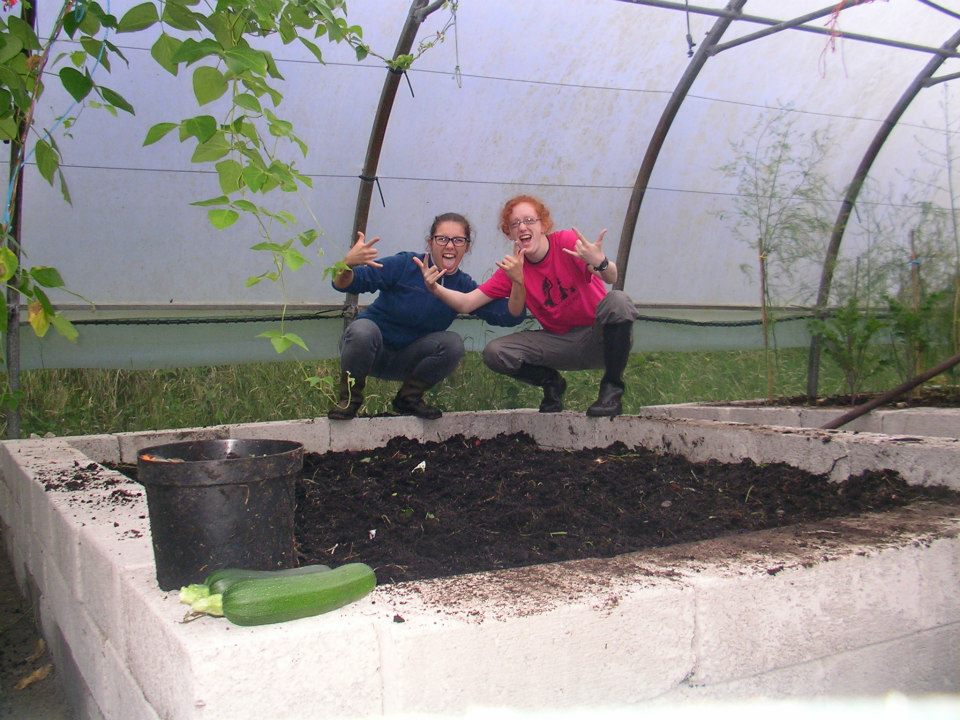 2012: WWOOFWorld Wide Opportunities on Organic Farms
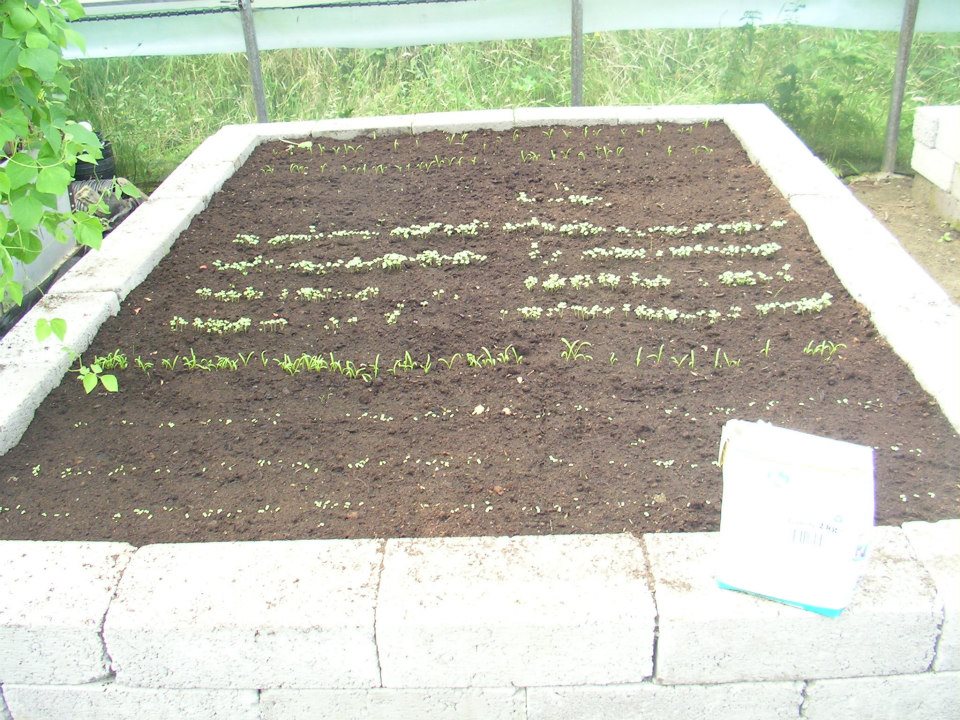 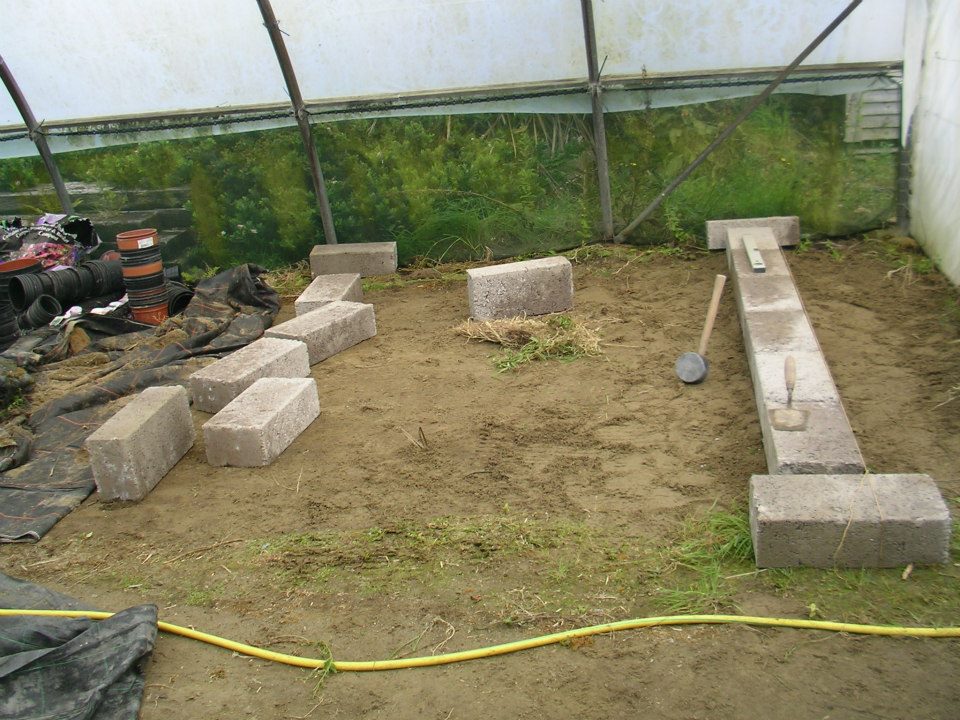 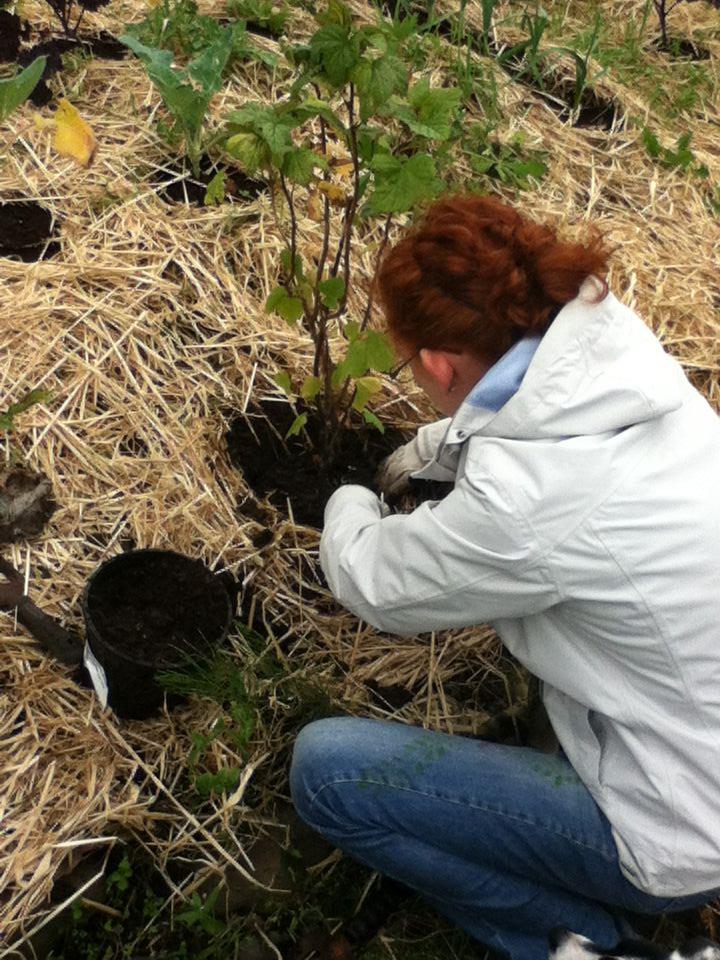 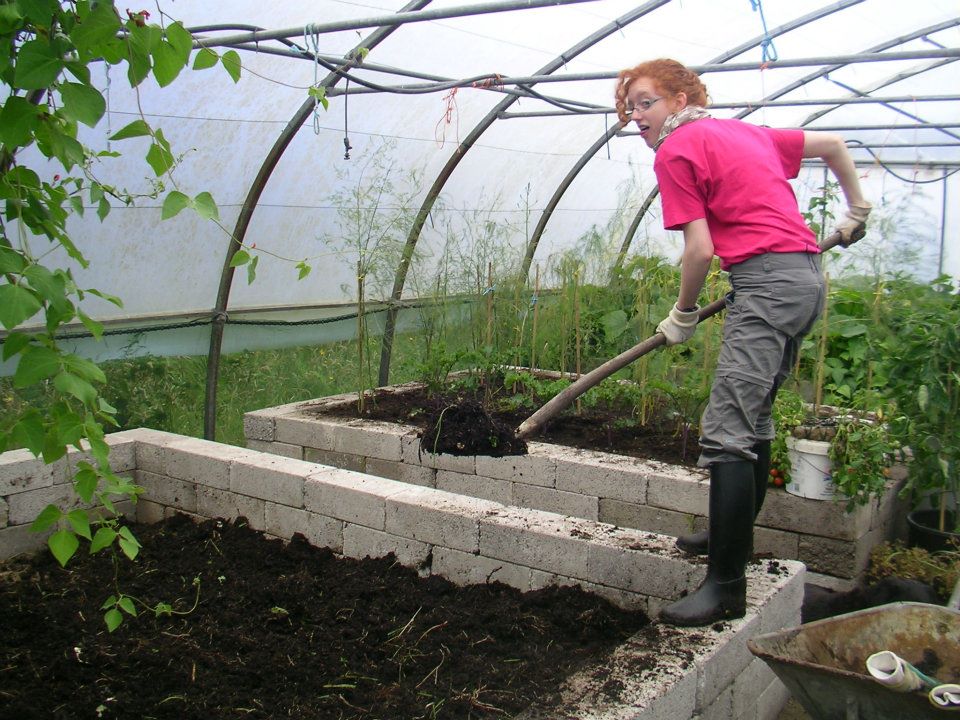 2016: Laurea Magistrale in Gestione del Territorio
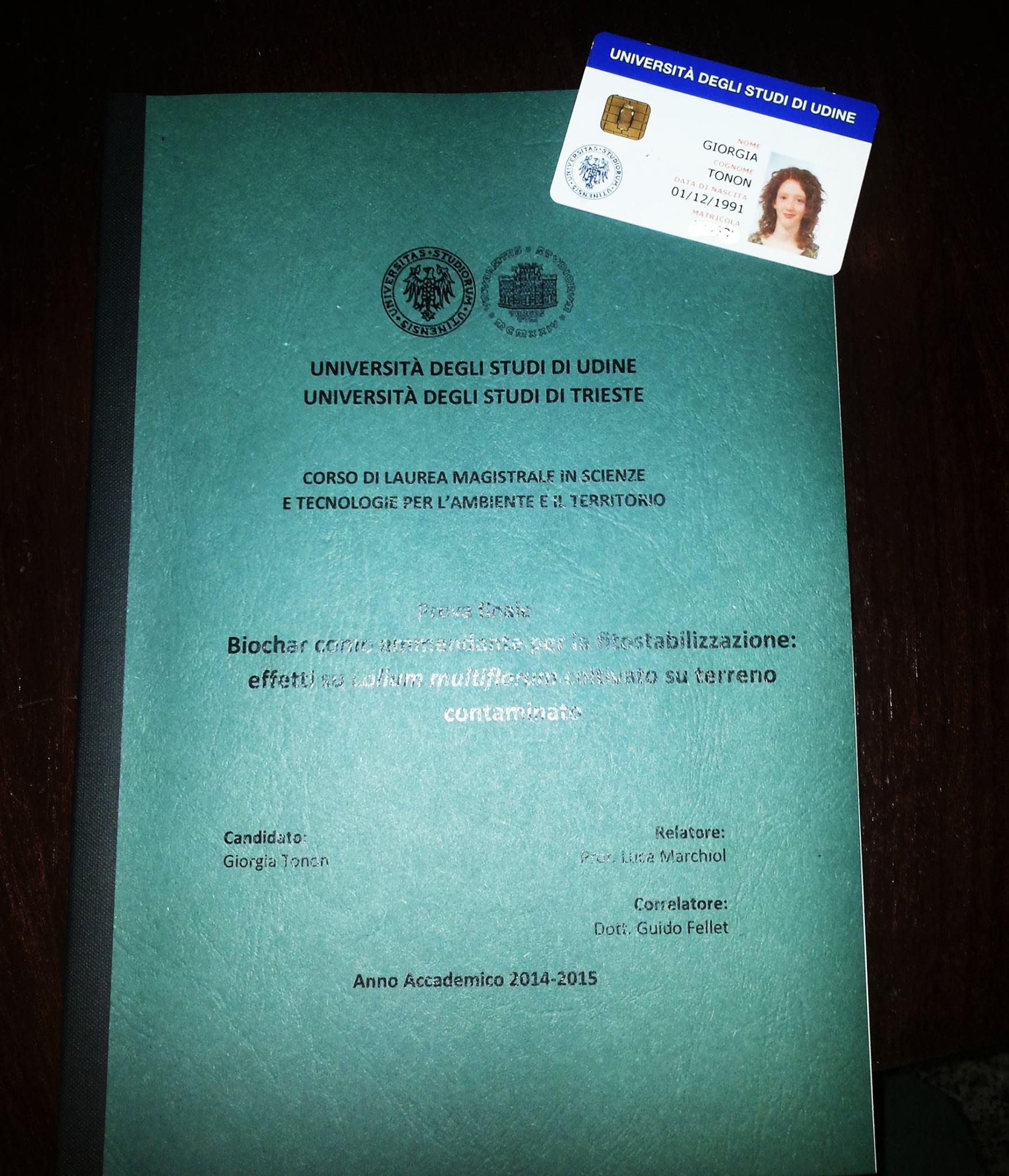 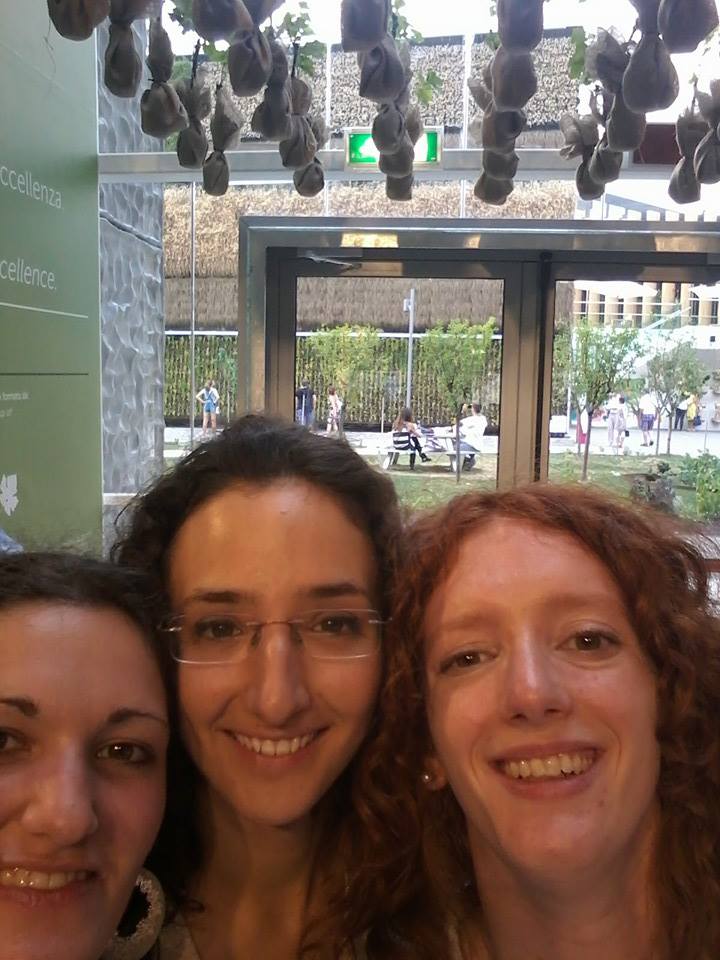 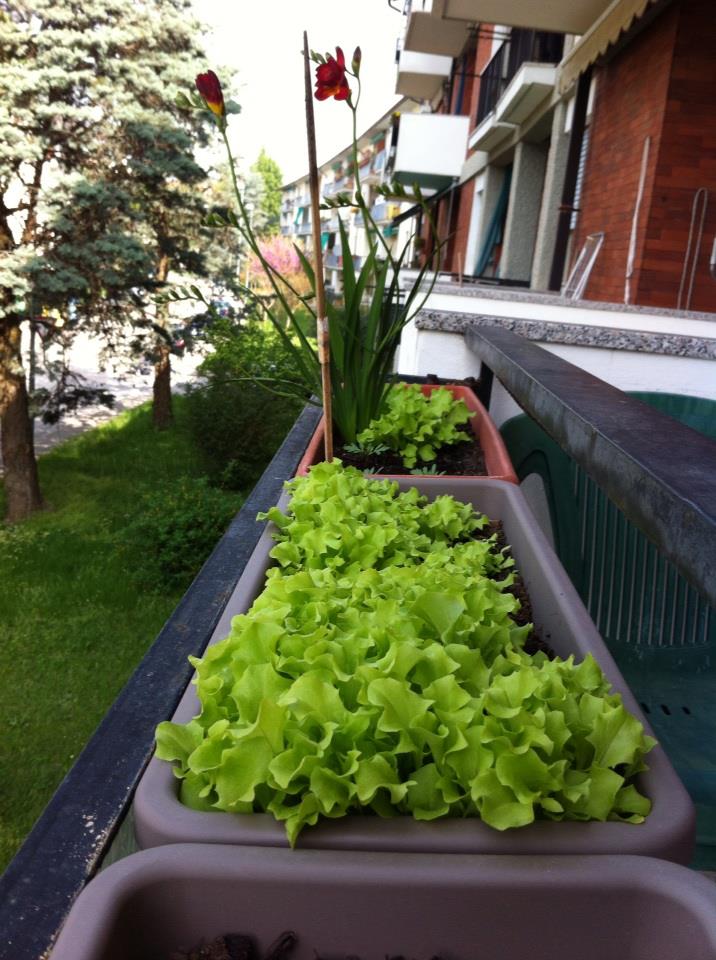 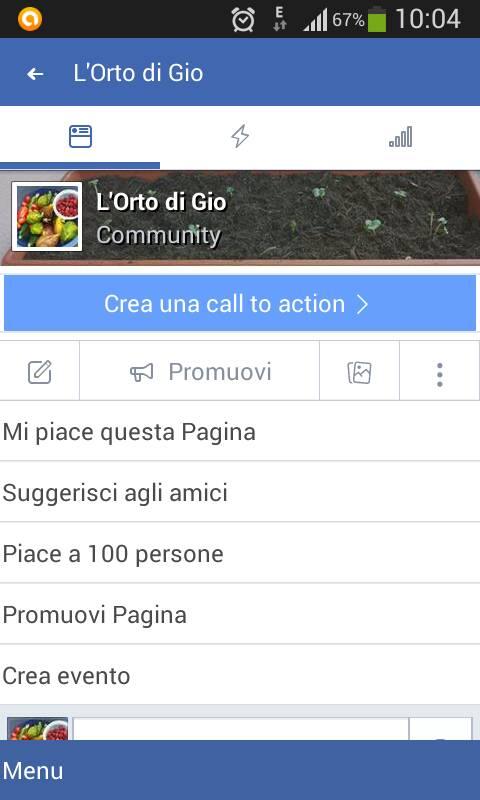 E poi???
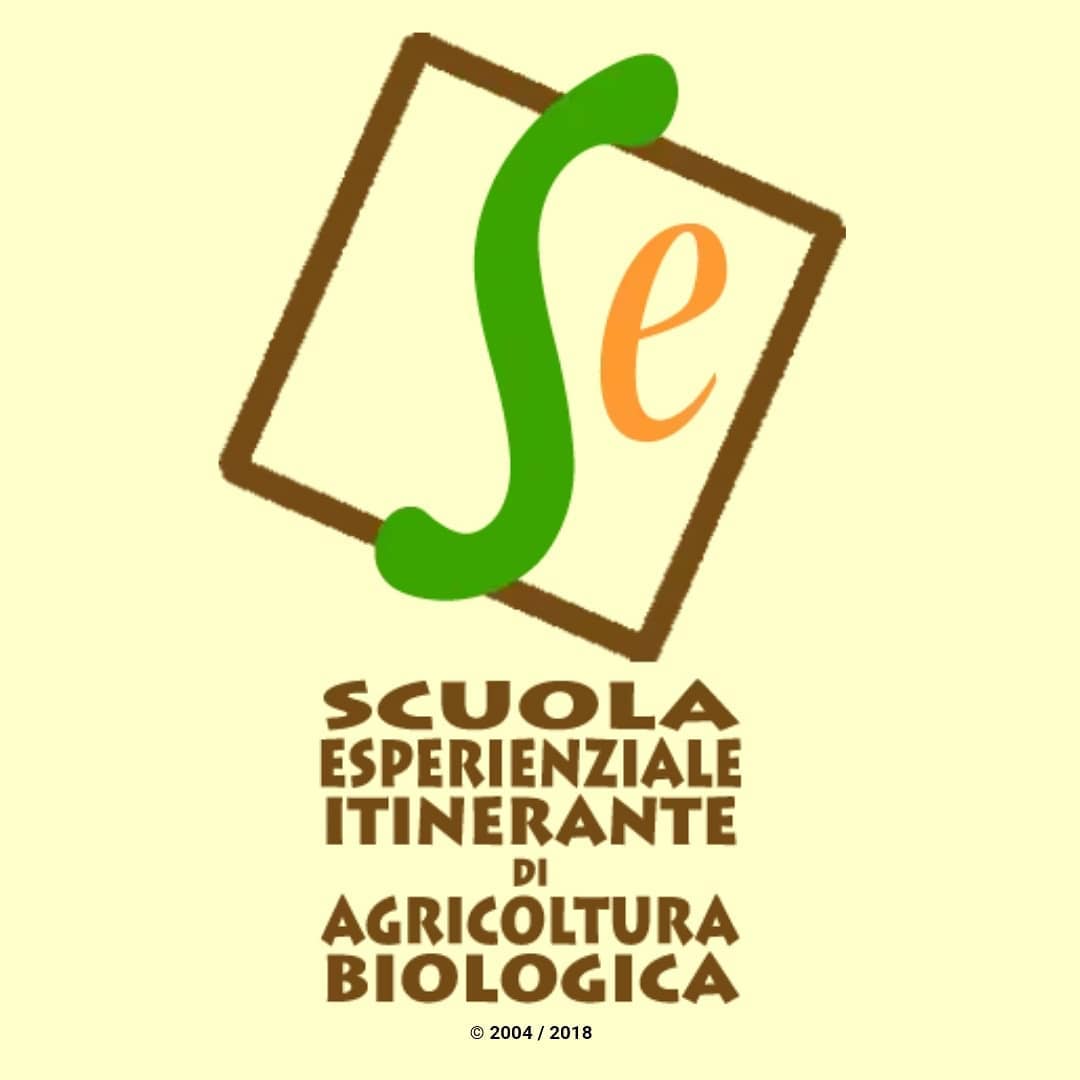 2019
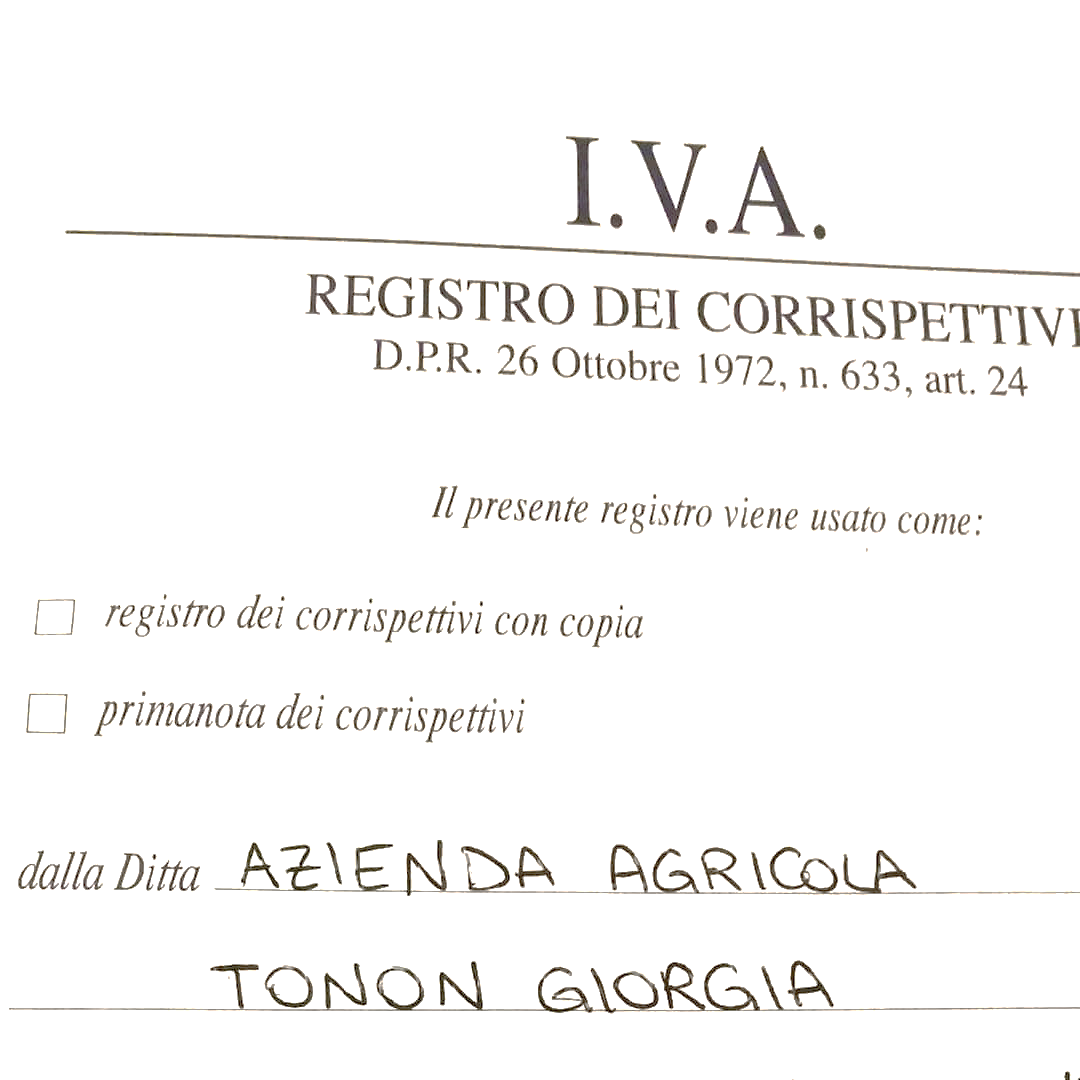 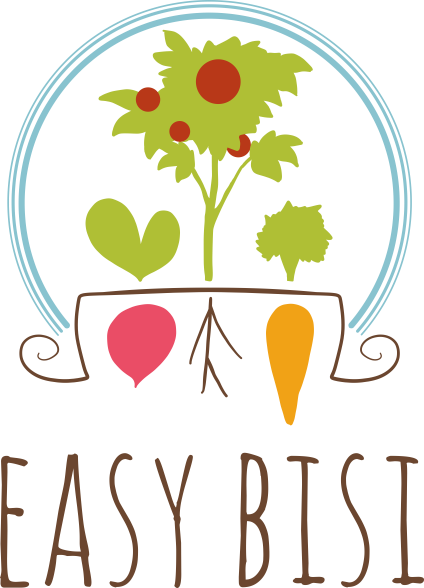 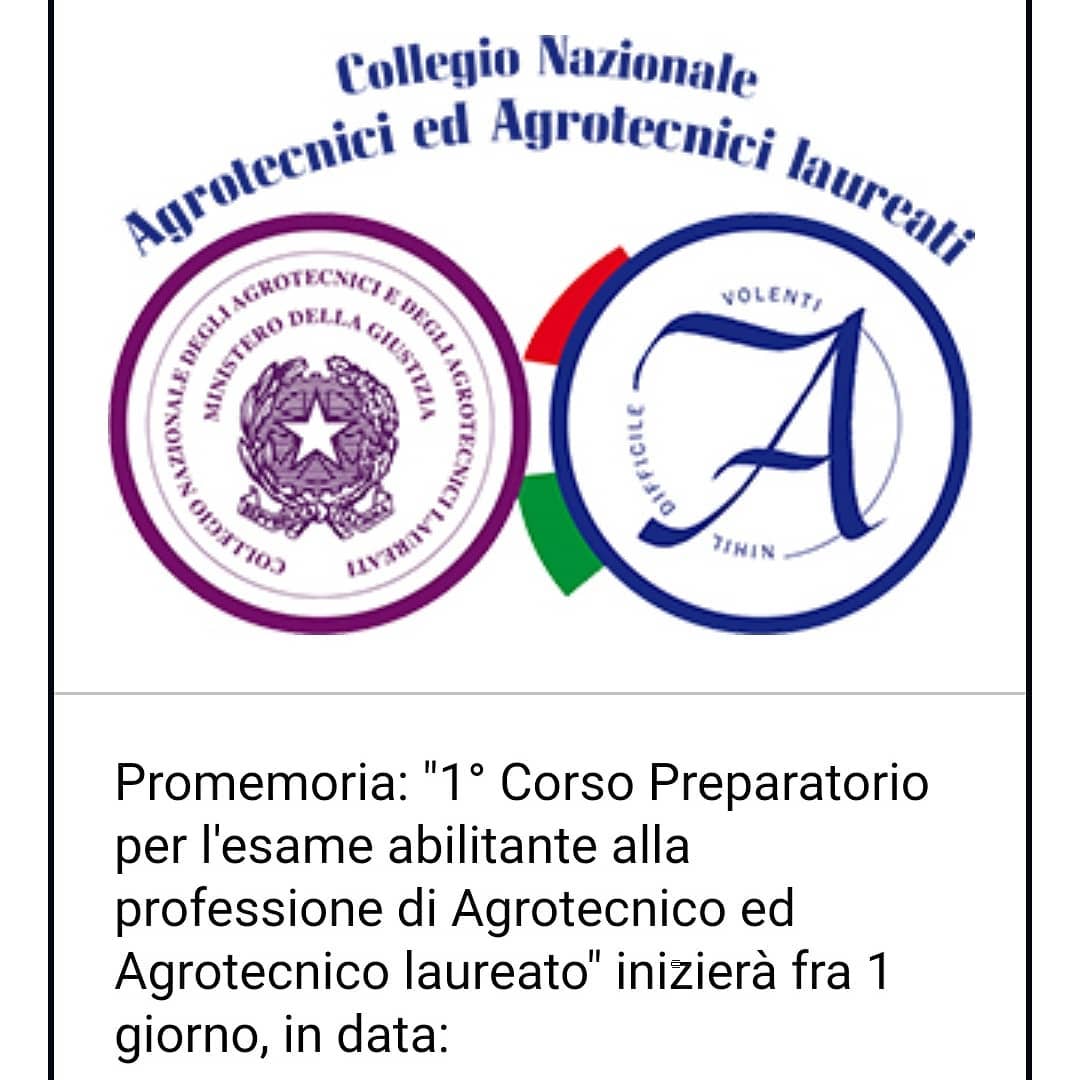 2020-2021
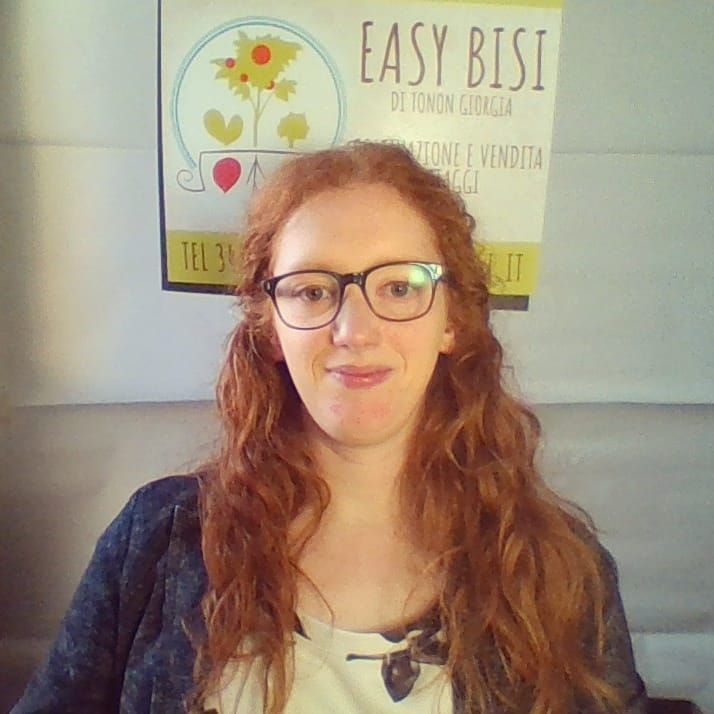 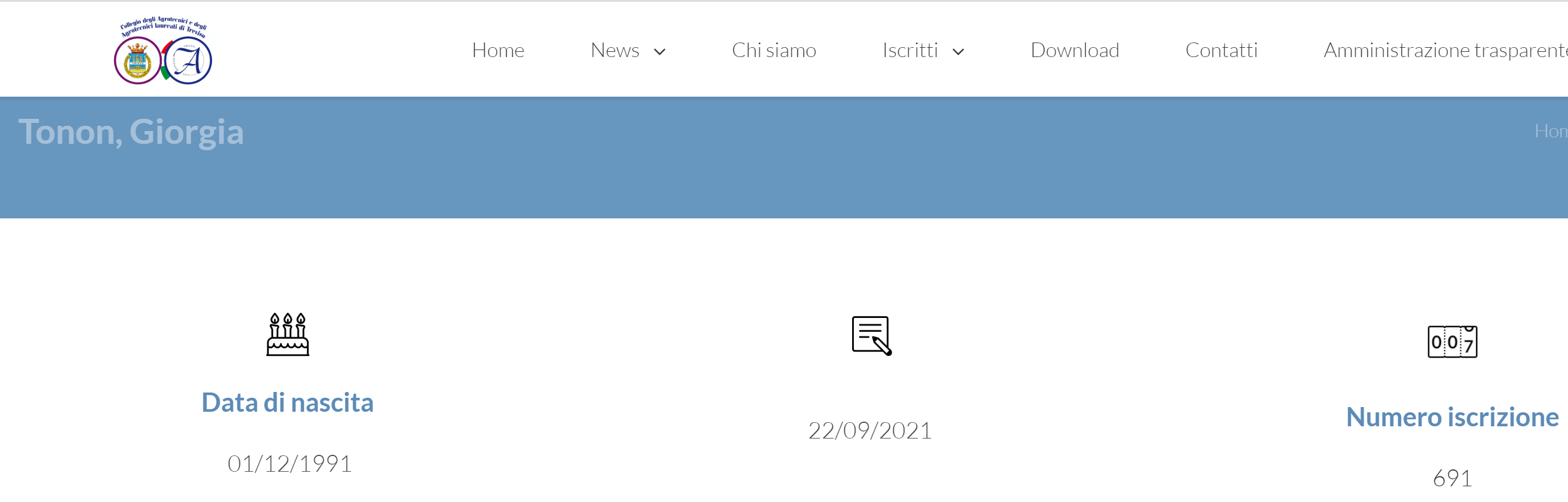 Agr. Dott.ssa Tonon Giorgia
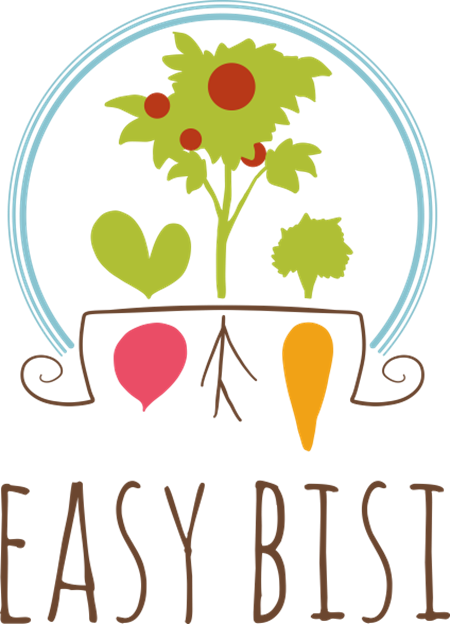 E dopo?
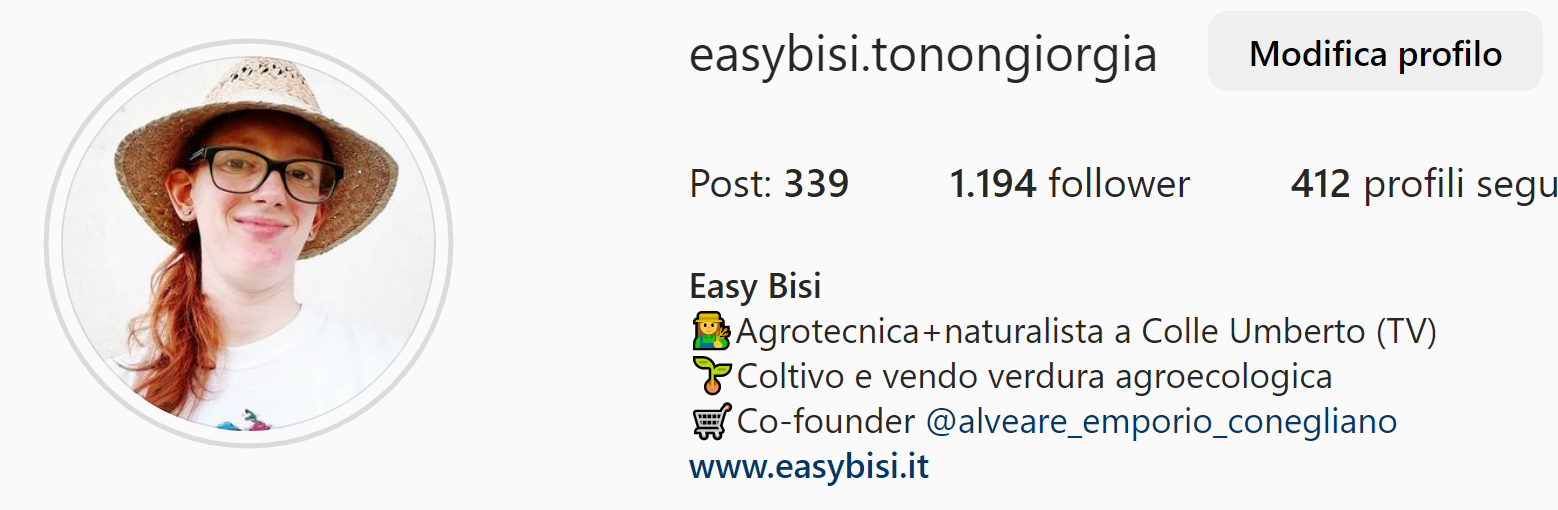 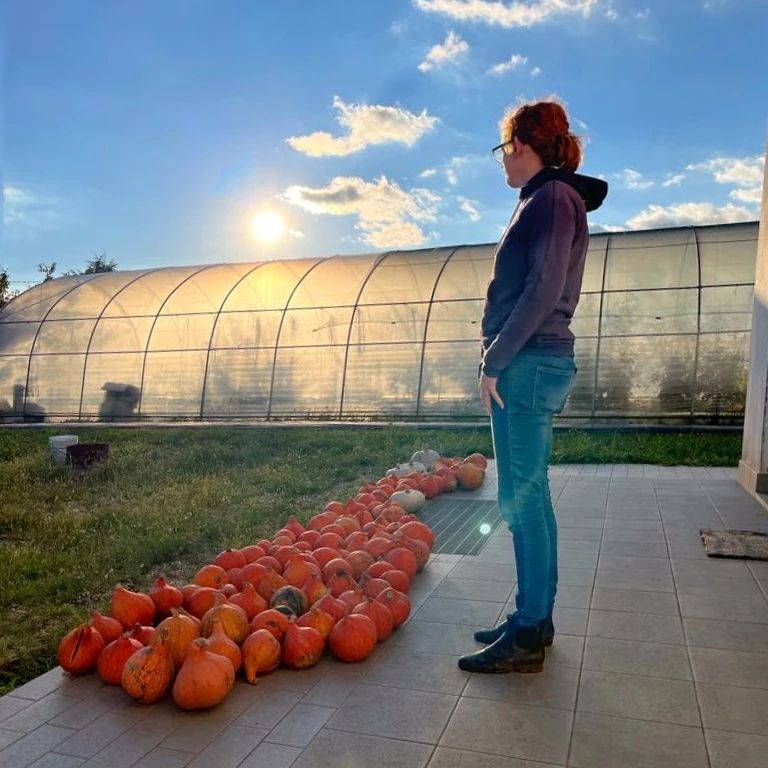 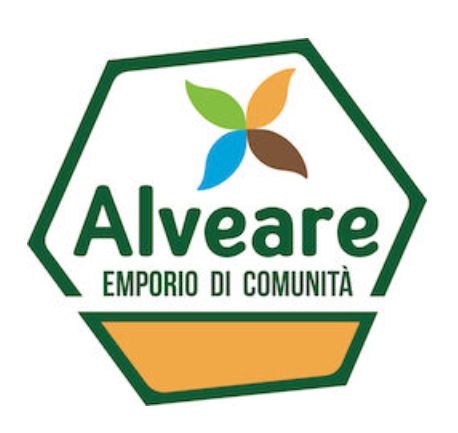